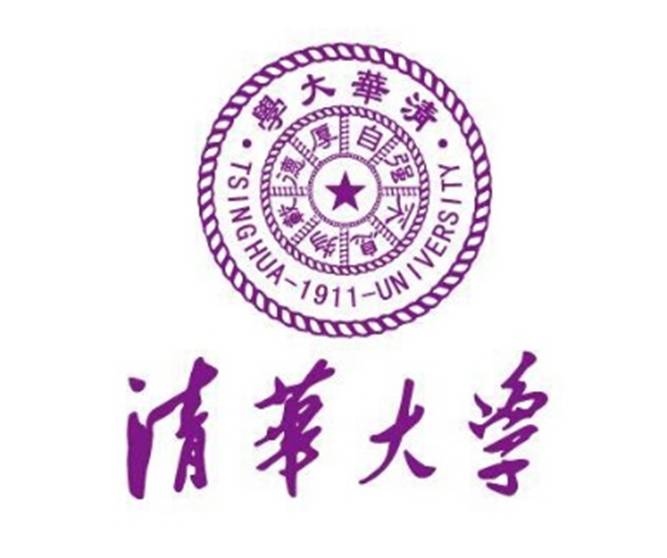 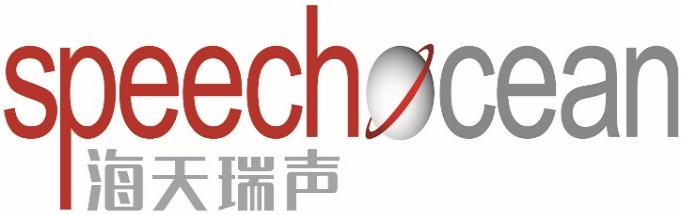 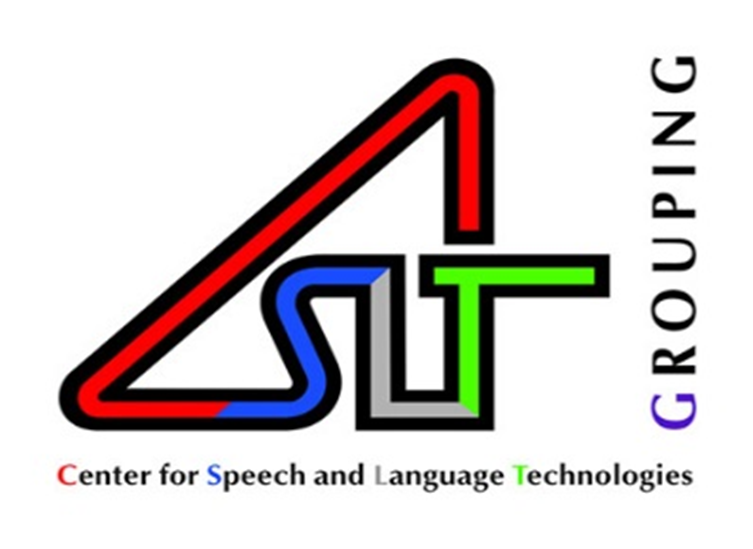 OC16-CE80: A Chinese-English MixlingualDatabase and A Speech Recognition Baseline
Dong Wang, Zhiyuan Tang, Difei Tang and Qing Chen
CSLT/RIIT, Tsinghua University & SpeechOcean, Inc.
http://cslt.riit.tsinghua.edu.cn

Oriental-COCOSDA, 26-28 Oct 2016, Bali, Indonesia
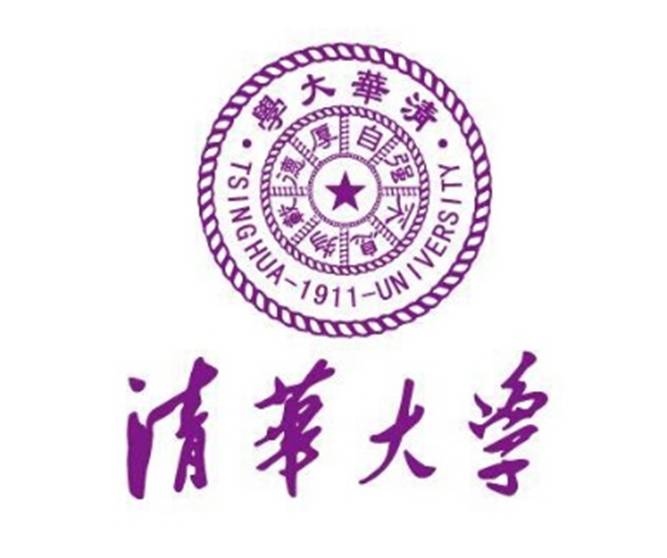 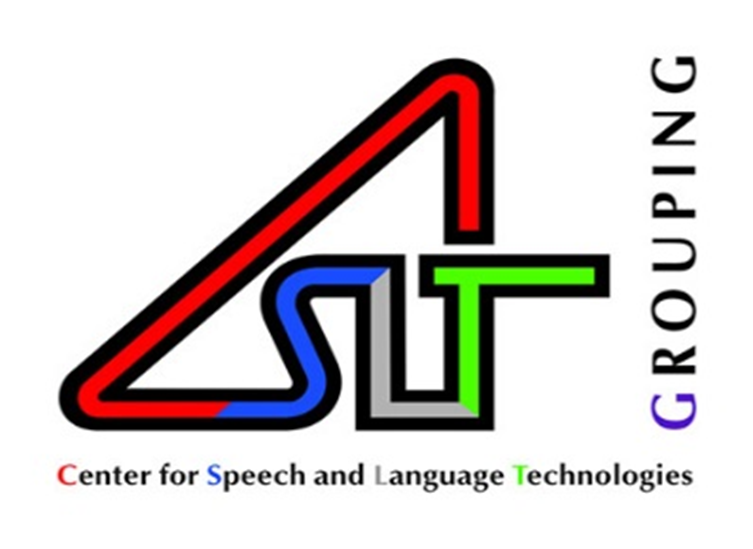 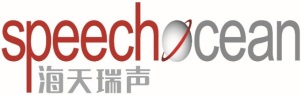 OUTLINE
> > > > >
Introduction
1
2   OC16-MixASR-CHEN Challenge
2
Challenge report
3
OC16-CE80 Database & Other Resources
4
Introduction
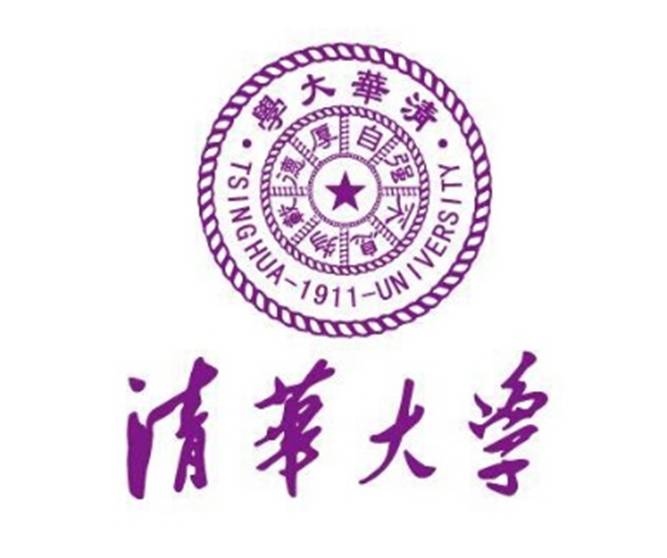 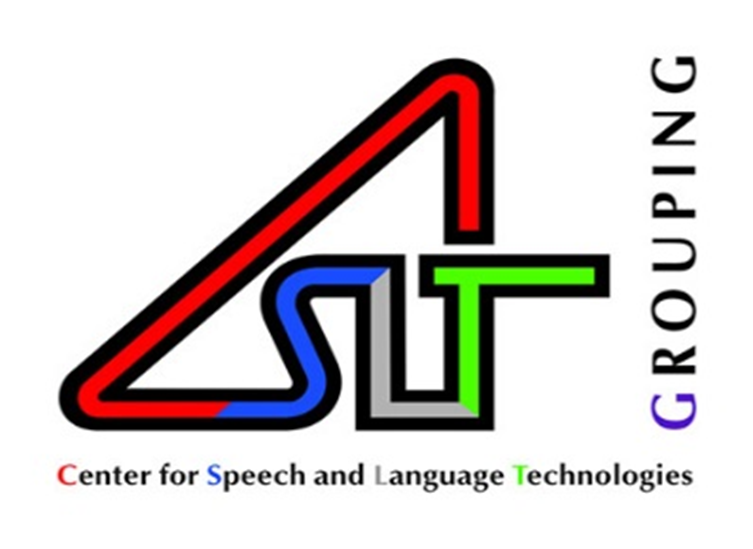 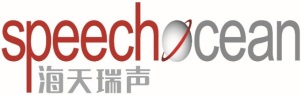 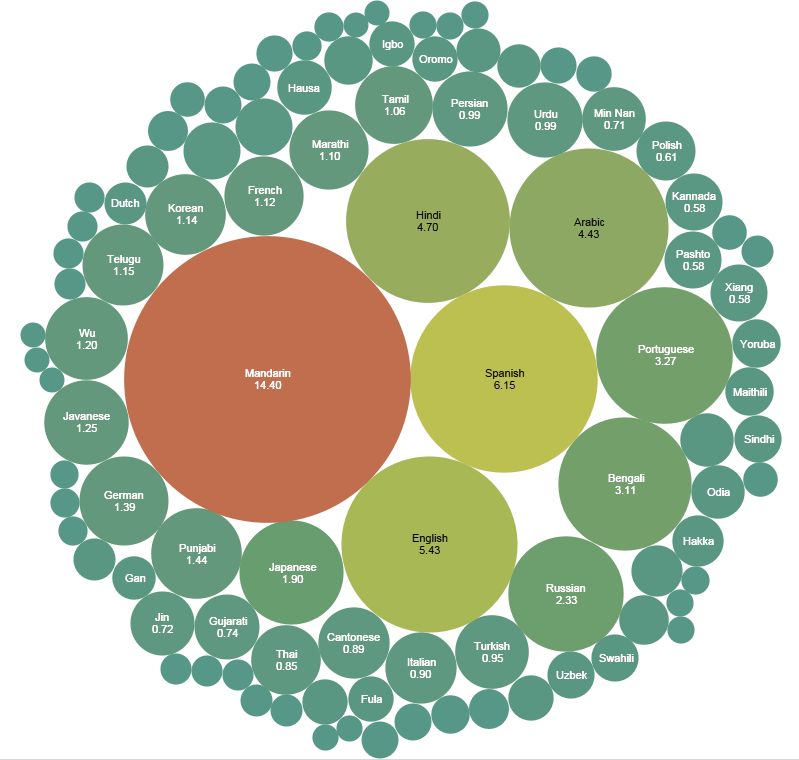 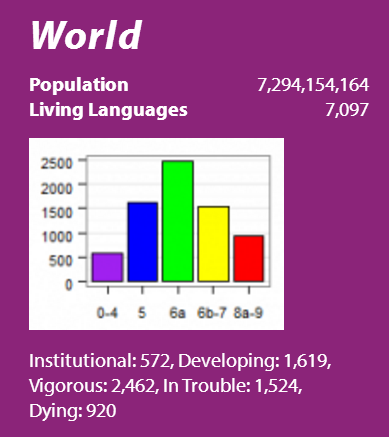 Language phenomena:
comparative phonetics, evolutionary linguistics, language development,  
sociolinguistics,
mixlingual embedding 
…
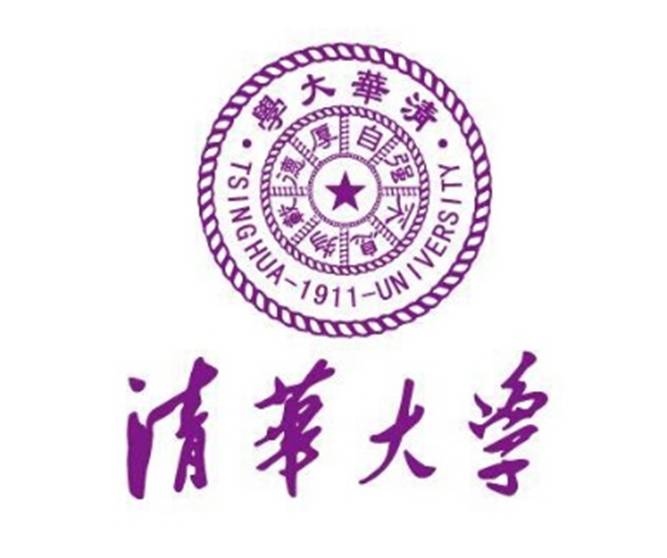 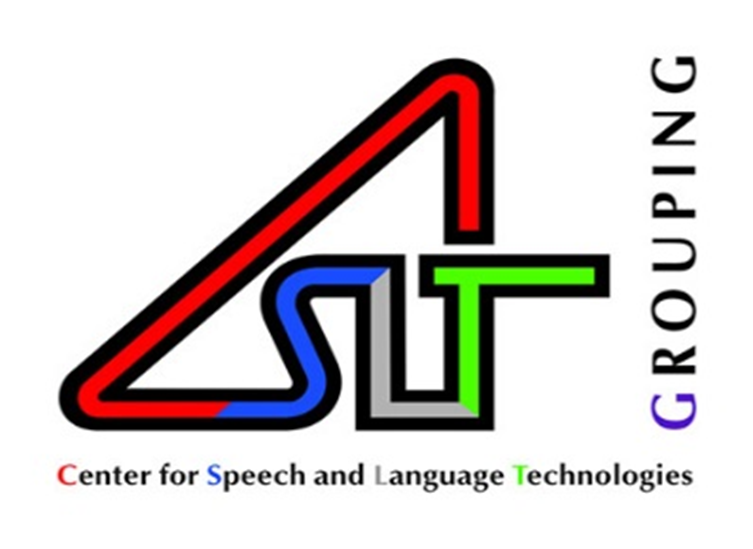 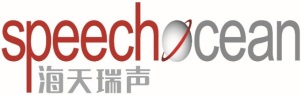 Multilingual and Mixlingual
Reasons
International interaction
Domestic policy
Cultural integration
Categories
Multilingual

Mixlingual (code-switch)
我想买i-phone
LA
LB
L1
L2
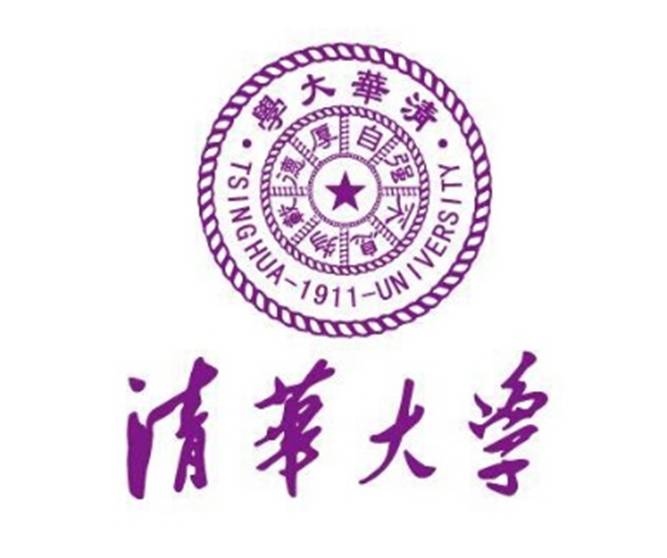 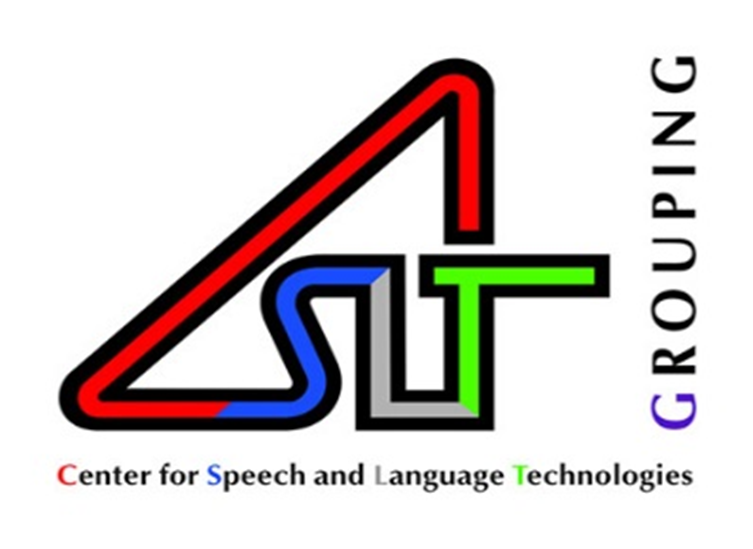 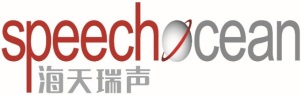 Mixlingual phenomenon
Impact
Acoustic
Pronunciation change
Lexical
Foreign words
Linguistic
Borrowed new syntax
Solutions
Data
Augmentation, adaptation
Symbolic
Alias phones, phone clustering
Feature
NN sharing, AFs
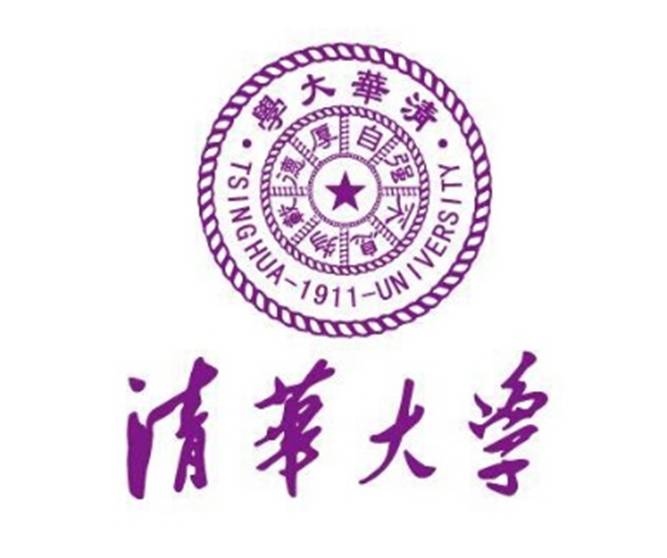 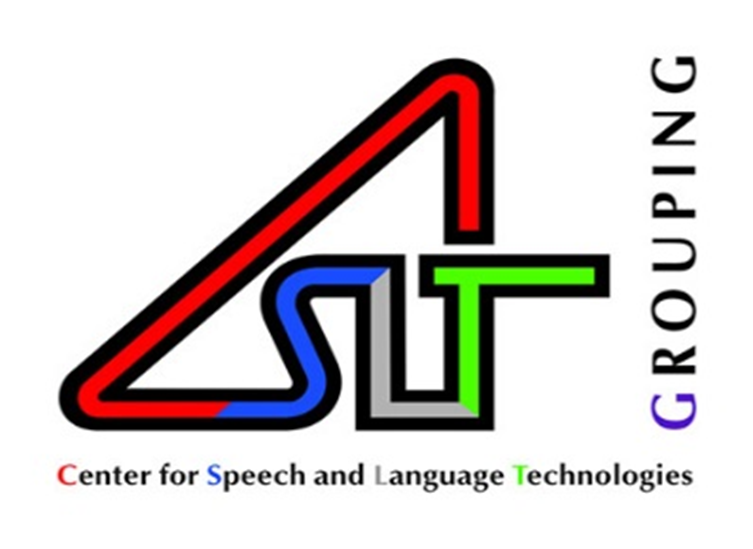 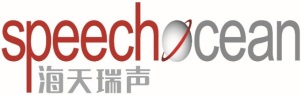 OUTLINE
> > > > >
Introduction
1
2   OC16-MixASR-CHEN Challenge
2
Challenge report
3
OC16-CE80 database
4
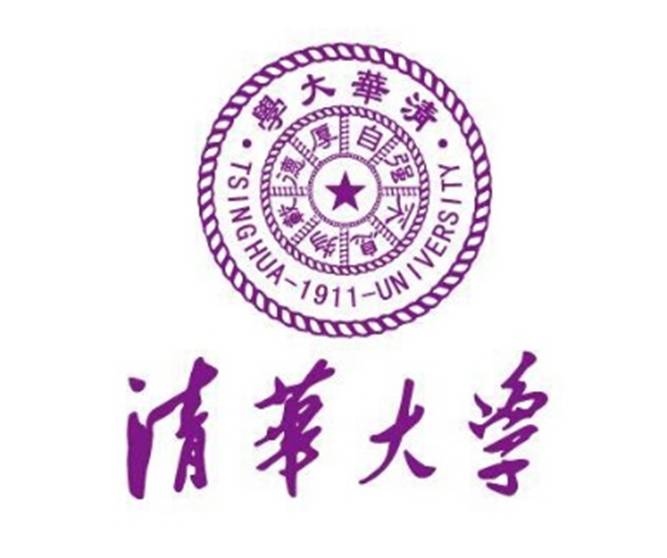 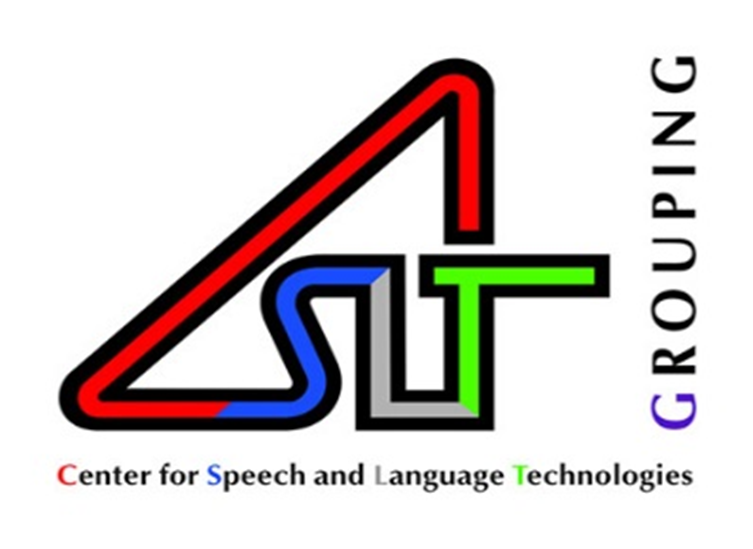 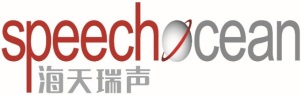 Our goal
We believe mixlingual is attractive for research and important for industry
comparative phonetics
evolutionary linguistics
language development
sociolinguistics
We propose a challenge that promote mixlingual research
Thanks to SpeechOcean and OCOCOSDA 16!
OC16-MixASR-CHEH Challenge
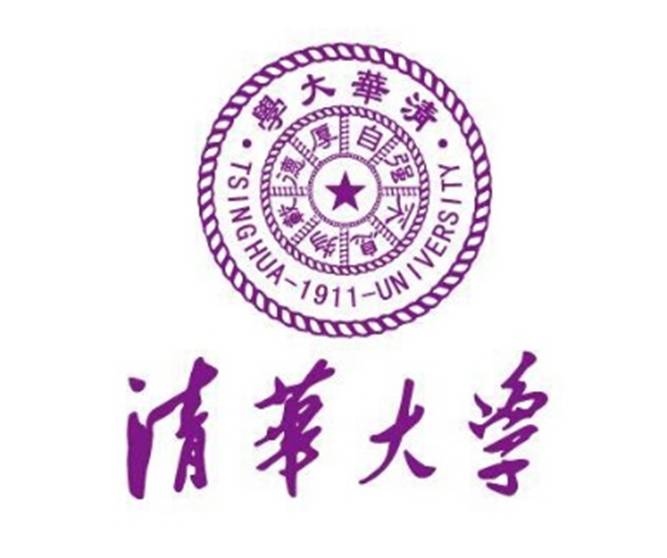 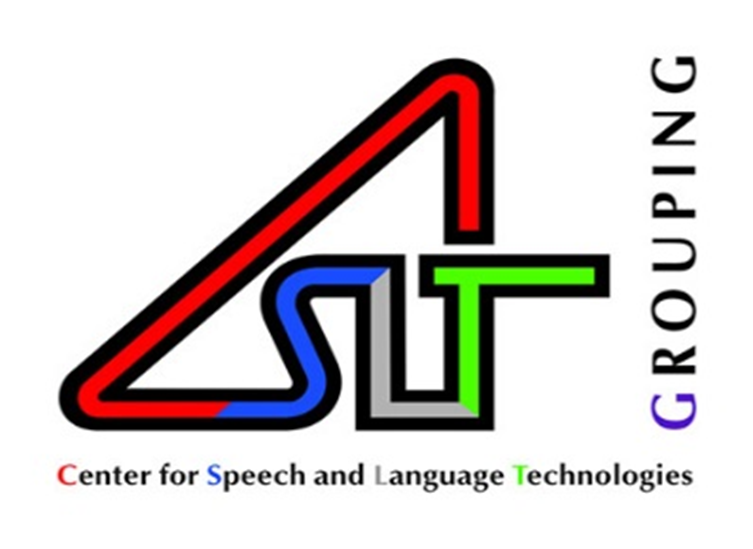 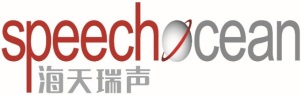 Target:
A system for mixlingual speech recognition (Chinese-English).
Time line:
Primary submission:    Jul.17;  Extended submission: Sept.30
Participants:
Academic plus industrial
Development resources:
OC16-CE80 database, 60 hours, provided by SpeechOcean
THCHS30, an open Chinese database, lexicon, LM
CMU English dictionary
Evaluation metric:
Baseline setup
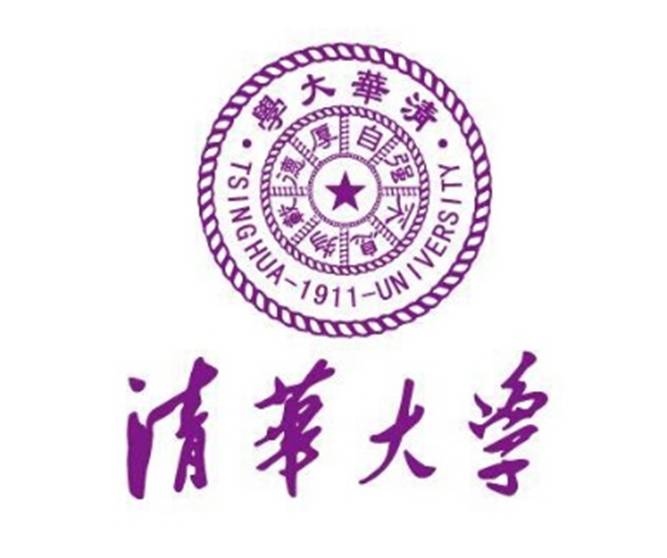 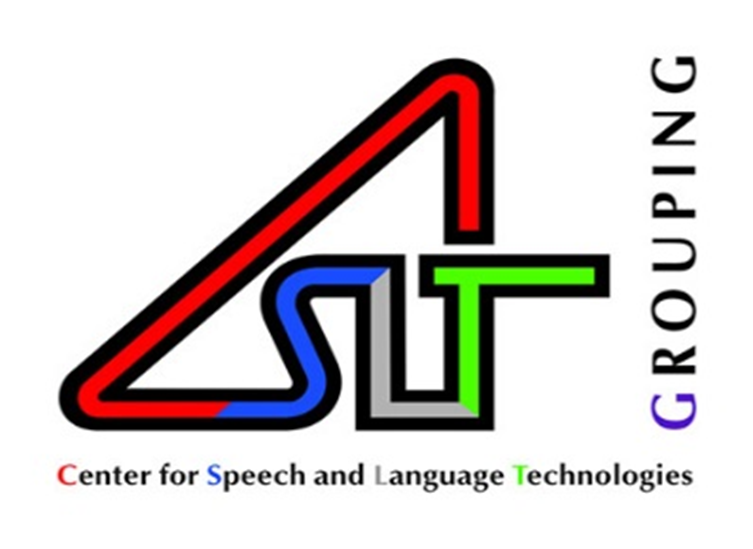 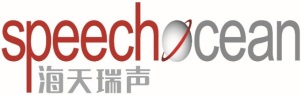 Tool             :     Kaldi, WSJ s5 nnet3 recipe
AM(GMM) :     MFCC, 4483 HMM states, 3500 pdfs
AM(TDNN) :    Time-delay neural network,
                           Fbank, a symmetric 4-frame window, 
                           p-norm(2000->250), 6 hidden layers
LM                :     THCHS30 + OC16 3-gram
Training        :    NSGD, 4 jobs parallel using NVIDIA/GPU
Decoding      :    WFST static decoding
Baseline results
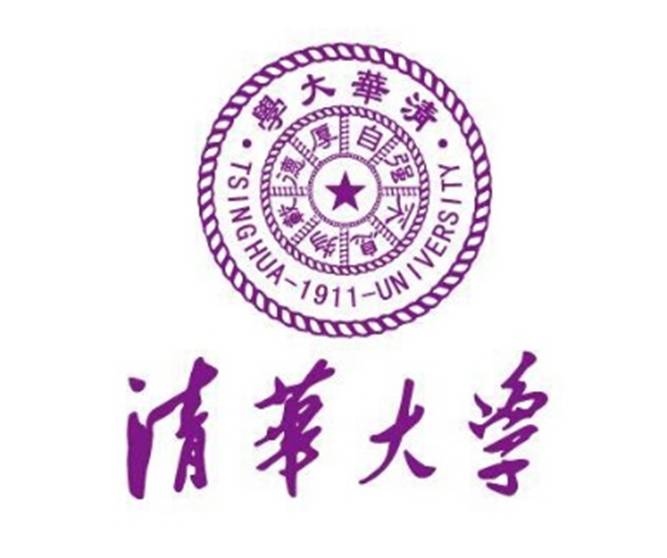 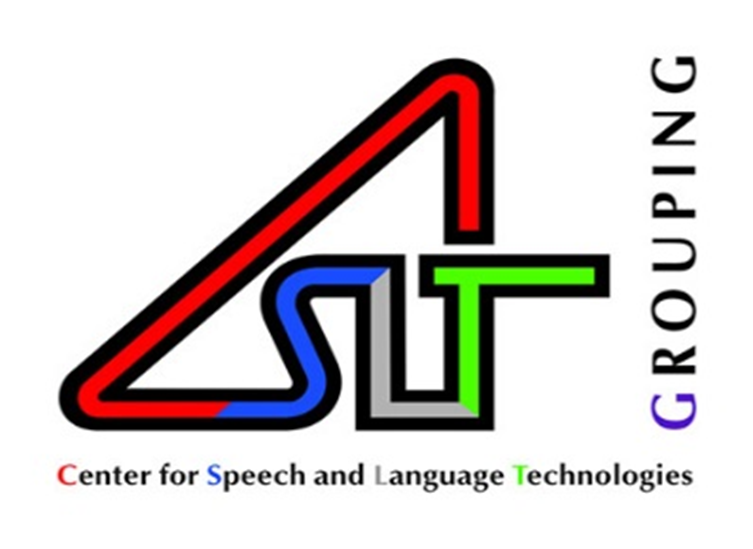 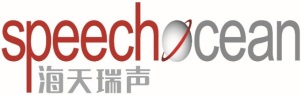 THLM: Language Model provided by THCHS30.
OCLM: Language Model trained with the transcripts  of OC16-CE80. 
MIX:     A mixture of THLM and OCLM.
JOIN:    Language Model trained with the transcripts  of OC16-CE80 and THCHS30.
Different types of errors for the system using MIX LM.
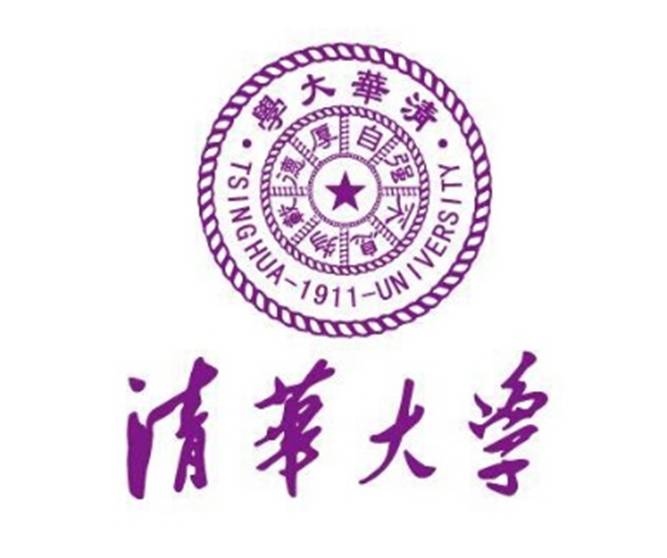 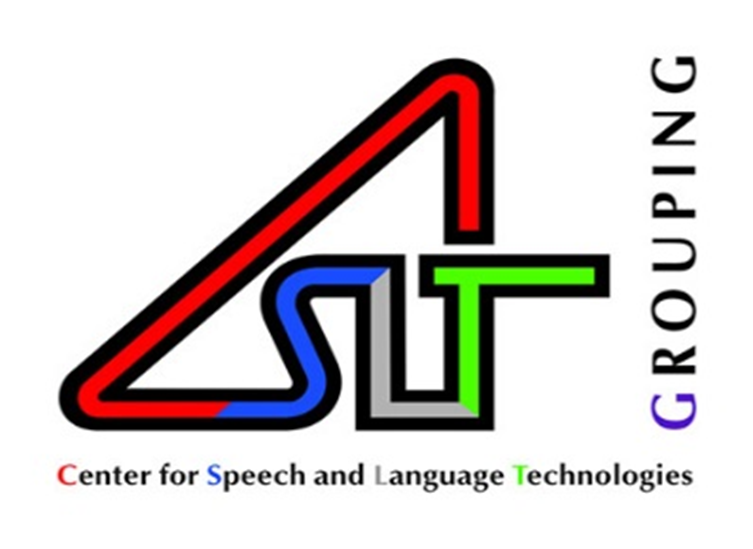 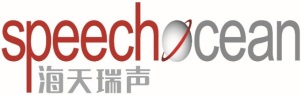 OUTLINE
> > > > >
Introduction
1
2   OC16-MixASR-CHEN Challenge
2
Challenge report
3
OC16-CE80 database
4
Primary submission
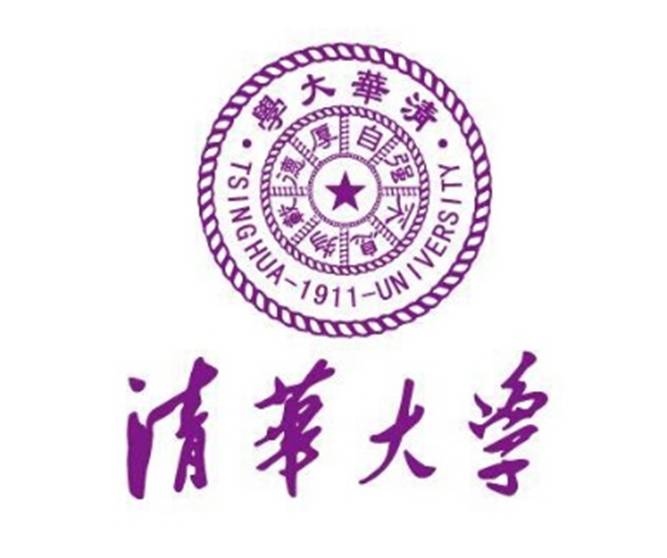 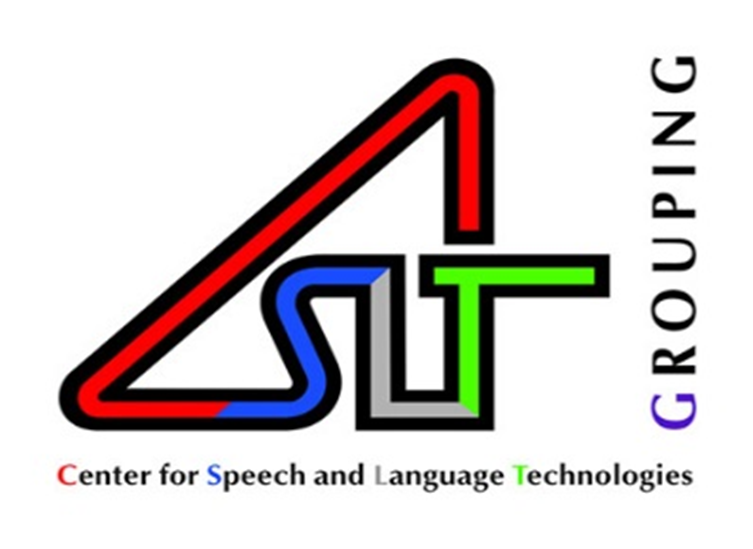 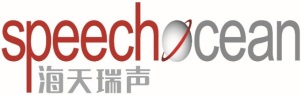 More than 10 downloads, 6 submissions.
Extended submission
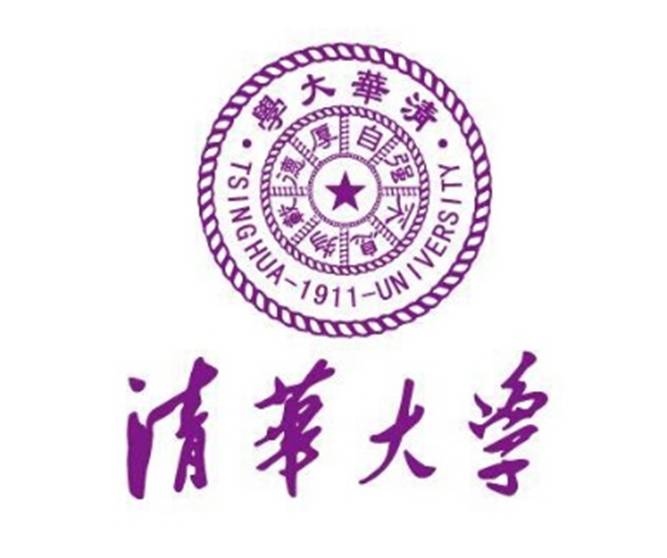 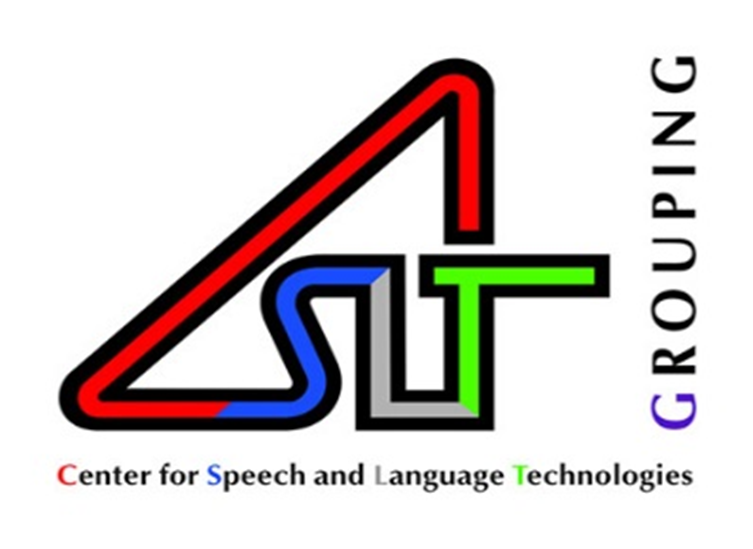 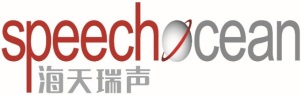 Prof. Yuanfu Liao from National Taipei University of Technology!
Overall performance Rank2
English performance Rank1
[Speaker Notes: Participant  3: Yuan-Fu Liao, National Taipei University of Technology, 
   yfliao@mail.ntut.edu.tw]
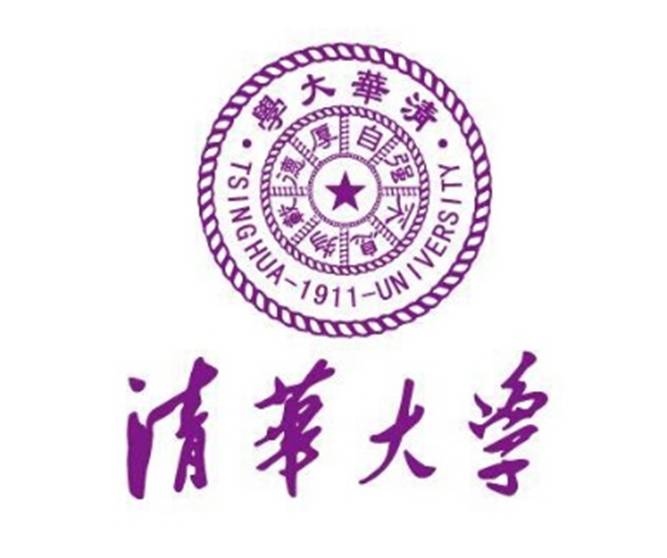 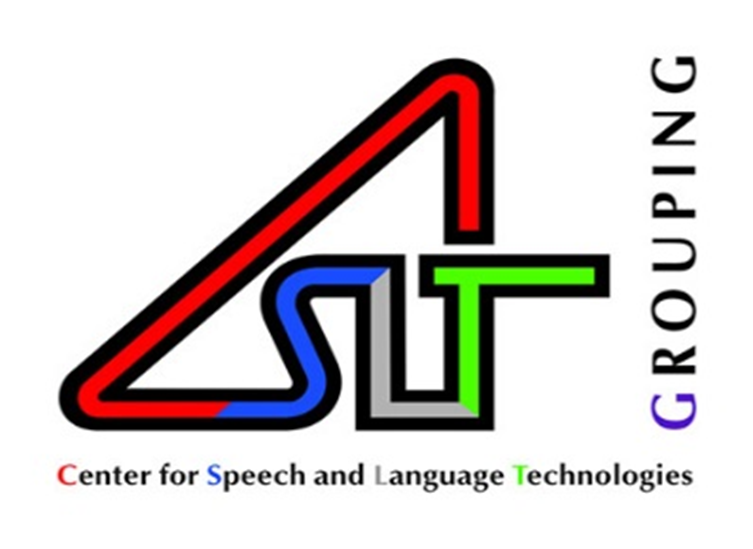 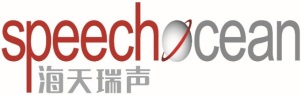 OUTLINE
> > > > >
Introduction
1
2   OC16-MixASR-CHEN Challenge
2
Challenge report
3
OC16-CE80 database
4
OC16-CE80
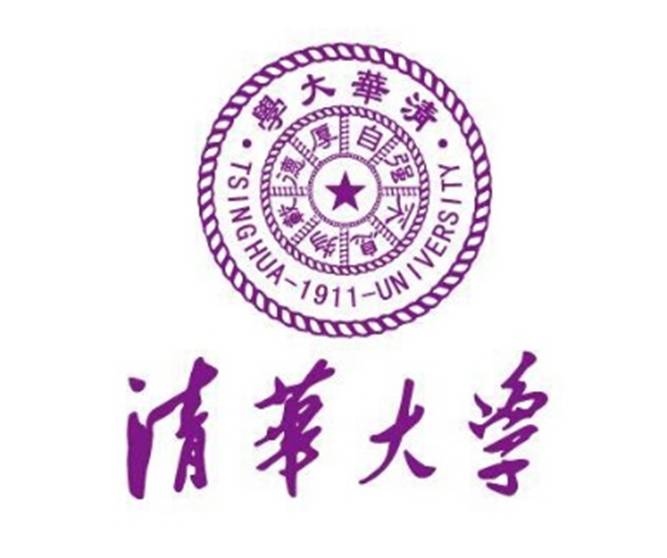 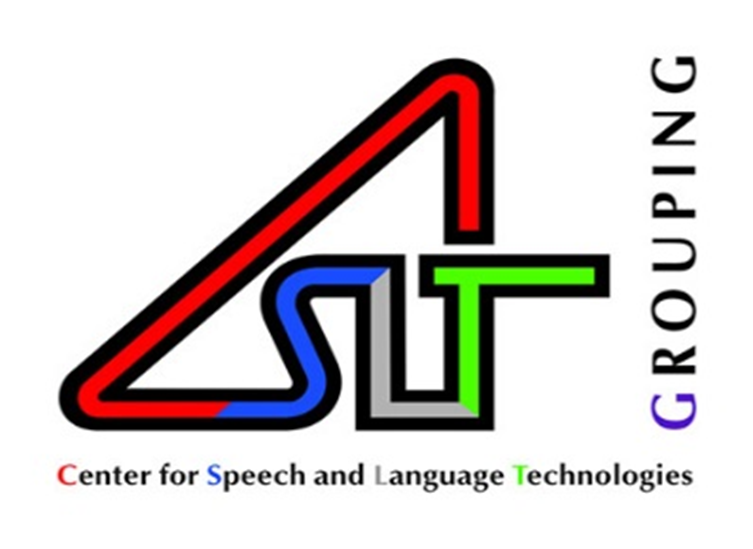 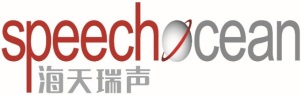 How English Strongly Influences Other Languages?
I have a meeting in the afternoon
Chinese + English           _ 我下午要去参加一个meeting

Hindi + English                _Meri meeting Hai afternoon ma

Indonesian + English       _ Saya pergi untuk meeting pada siang hari

Korean + English             _저는 오늘 오후에 meeting 있습니다

Japanese + English         _午後はmeetingに出席します
Chenqing@speechocean.com
OC16-CE80
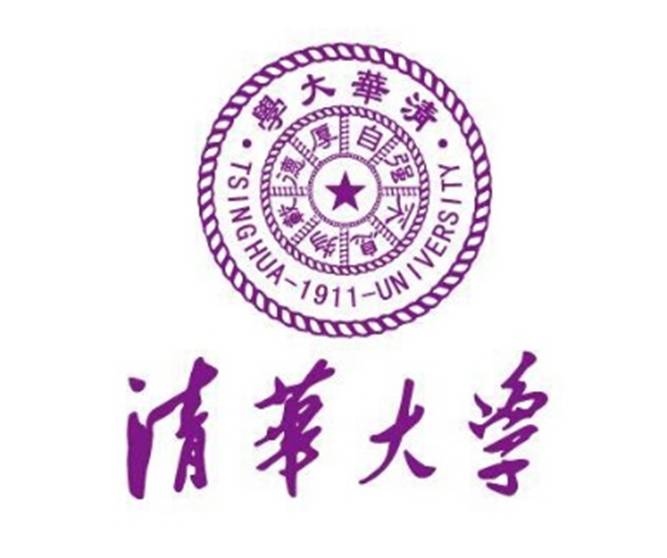 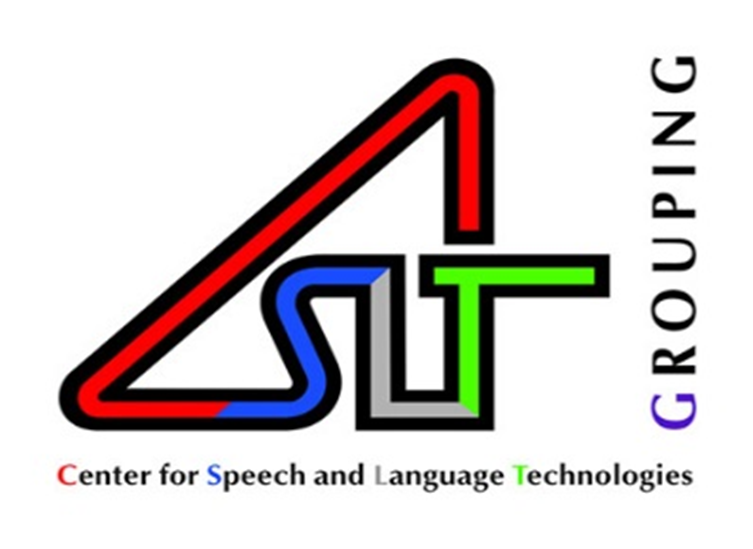 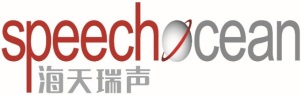 OC16-CE80
Parameters
Chenqing@speechocean.com
OC16-CE80
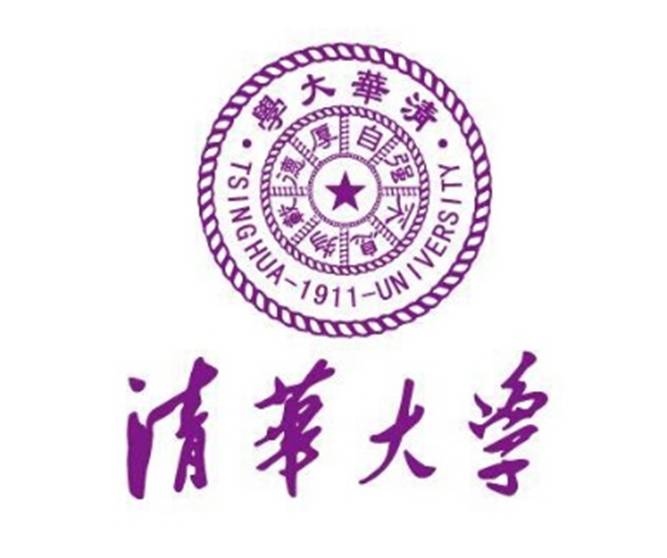 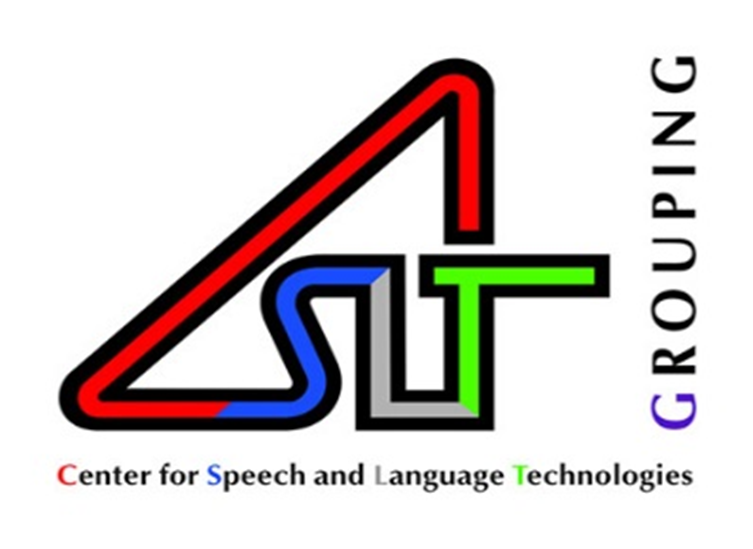 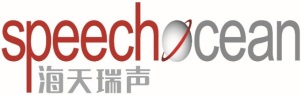 OC16-CE80
Recording Platform
.
Chenqing@speechocean.com
OC16-CE80
OC16-CE80
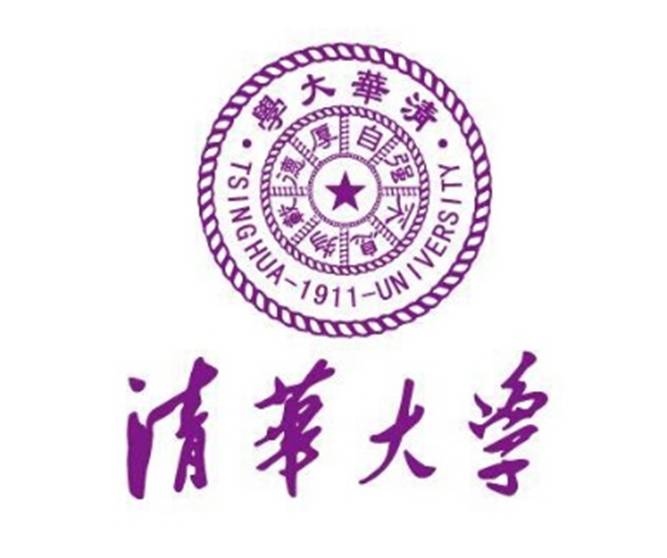 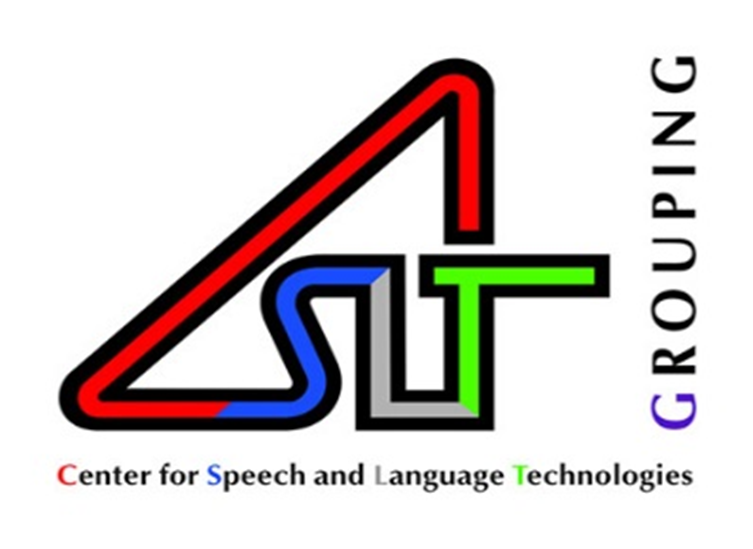 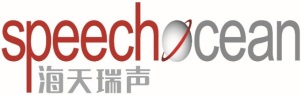 Gender & Age Distribution
Chenqing@speechocean.com
OC16-CE80
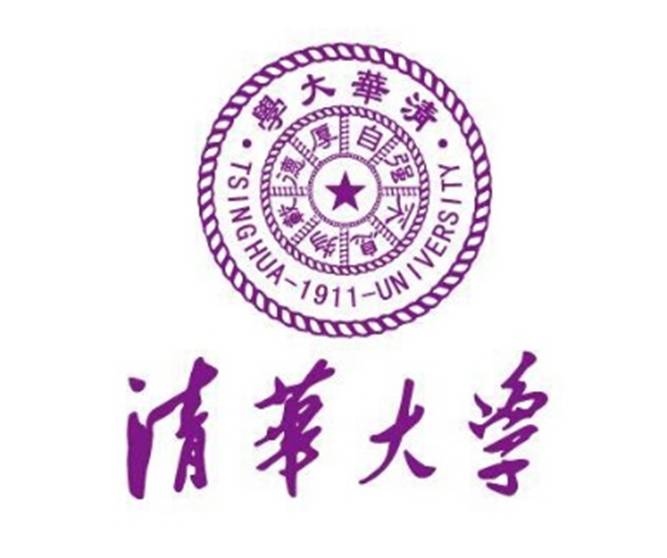 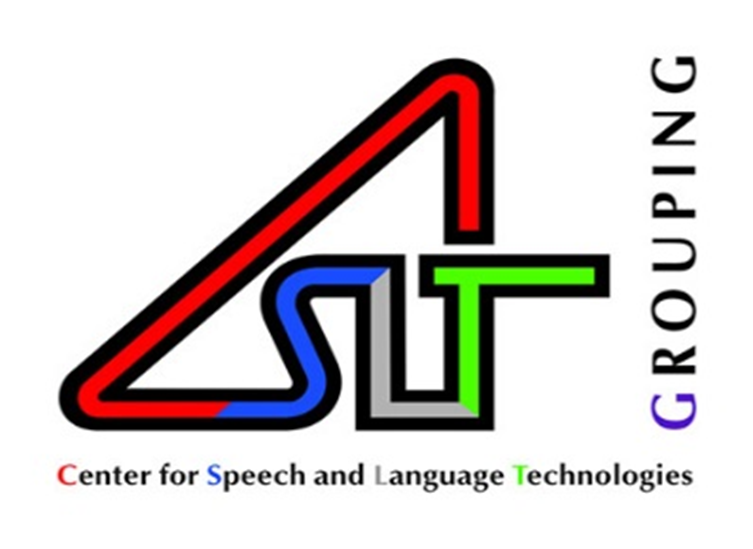 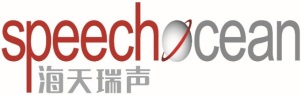 OC16-CE80
Accents Distribution
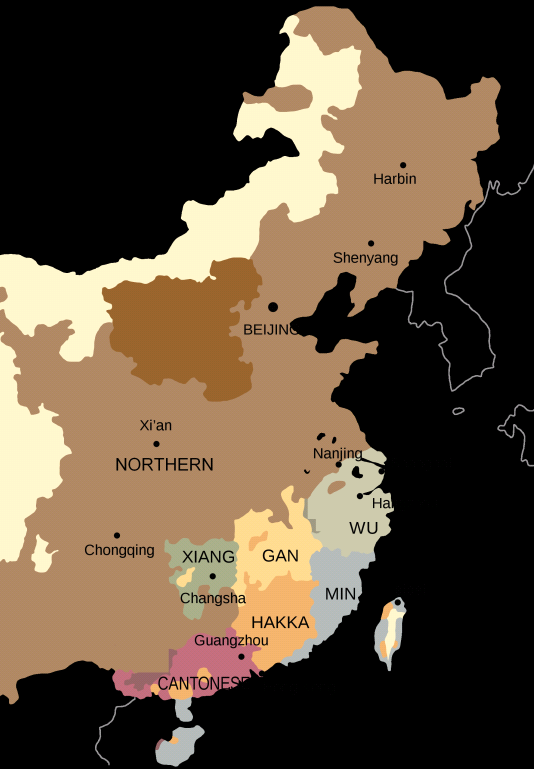 94.3% Population
Chenqing@speechocean.com
OC16-CE80
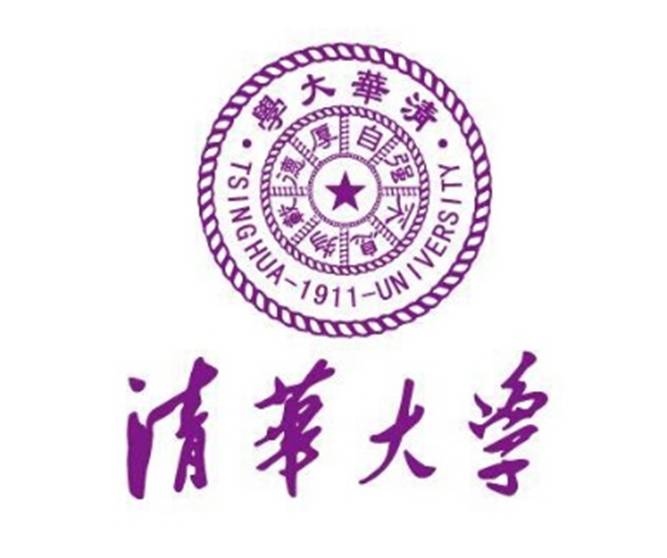 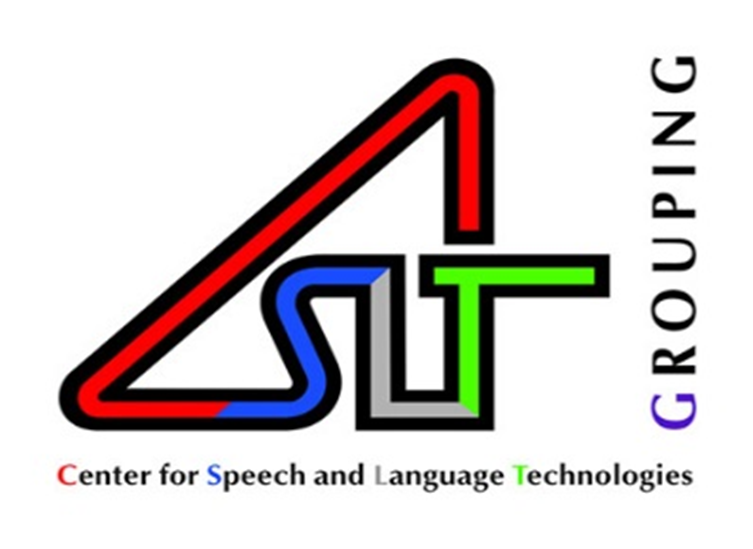 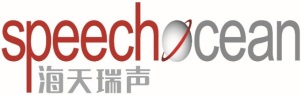 OC16-CE80
Transcription & Lexicon
Transcription
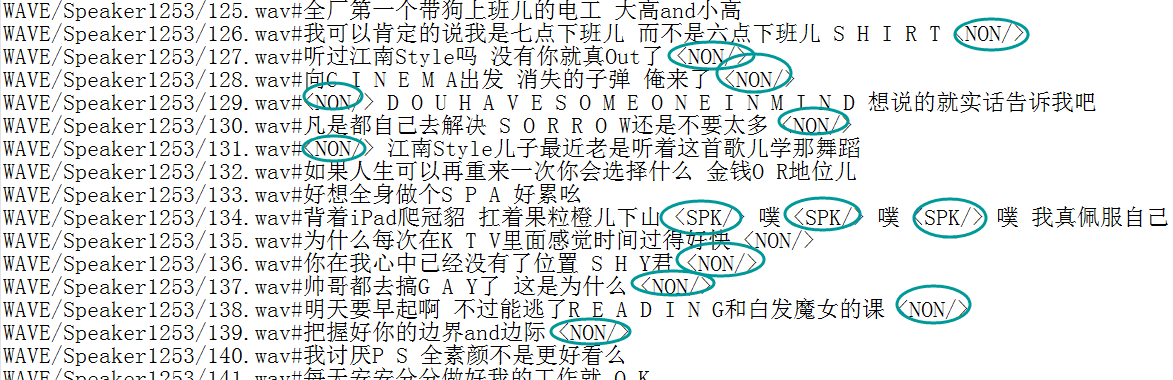 Pronunciation Lexicon
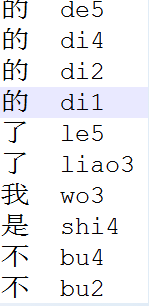 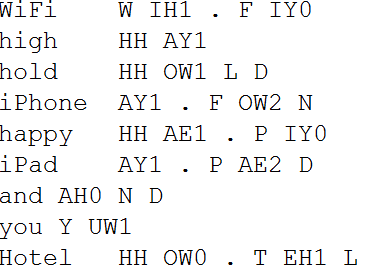 Chenqing@speechocean.com
Other Mix-lingual Corpus
More Mix Corpus…
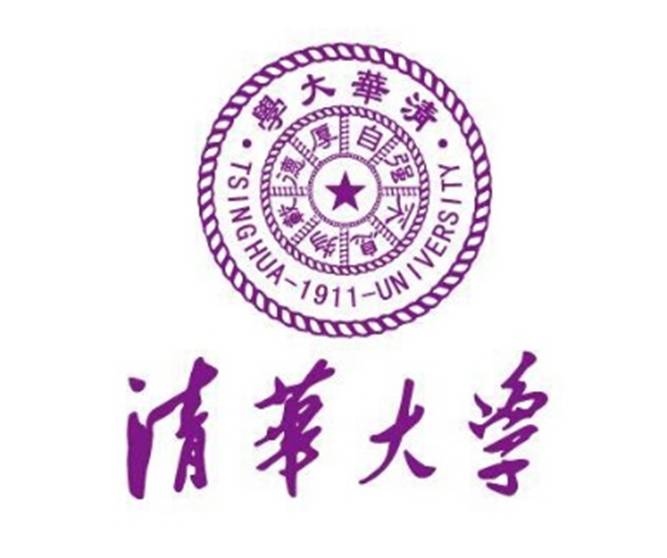 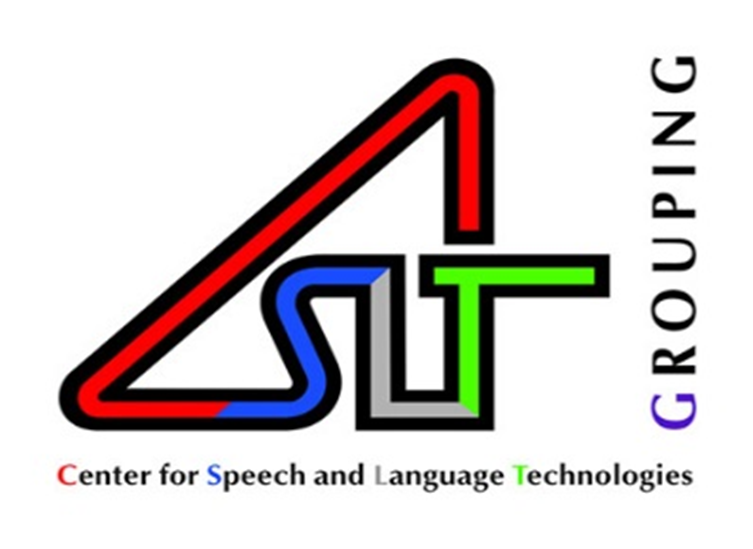 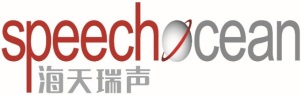 A Taiwanese-English Mix-Lingual Speech Corpus 
_ King-ASR-360
Chenqing@speechocean.com
Other Mix-lingual Corpus
More Mix Corpus…
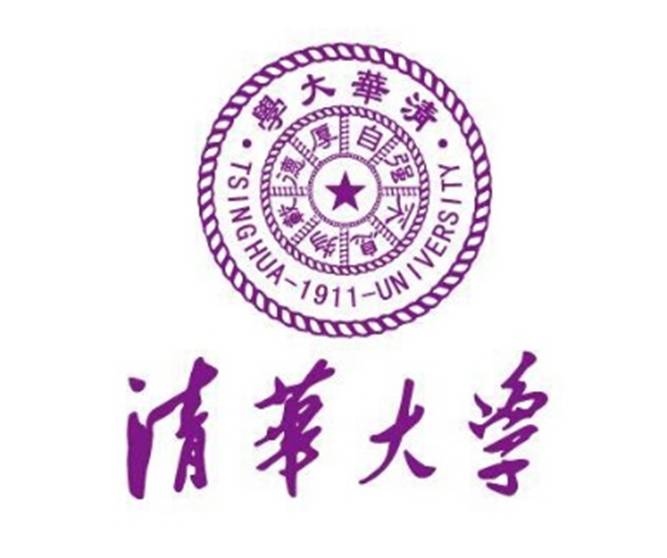 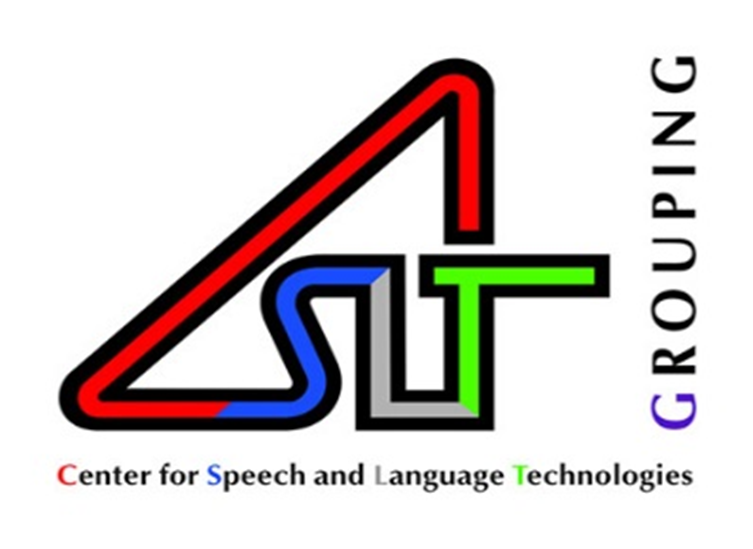 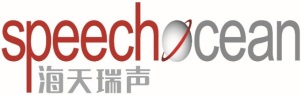 Mix-Lingual Speech Corpus Under-Construction
Chenqing@speechocean.com
Data Resources Overview
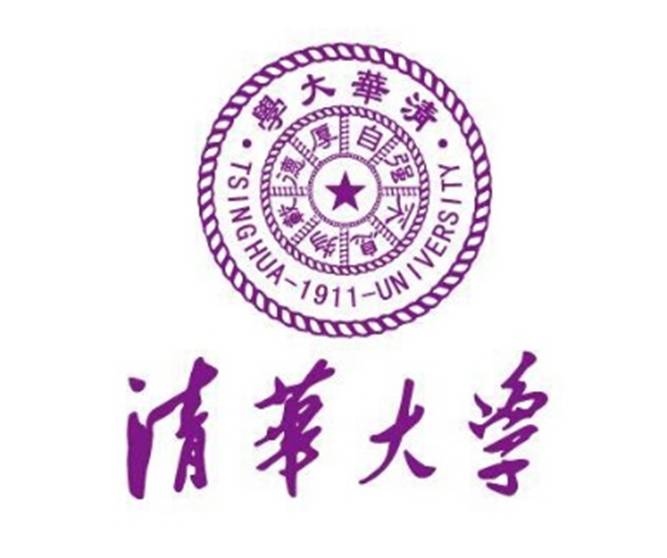 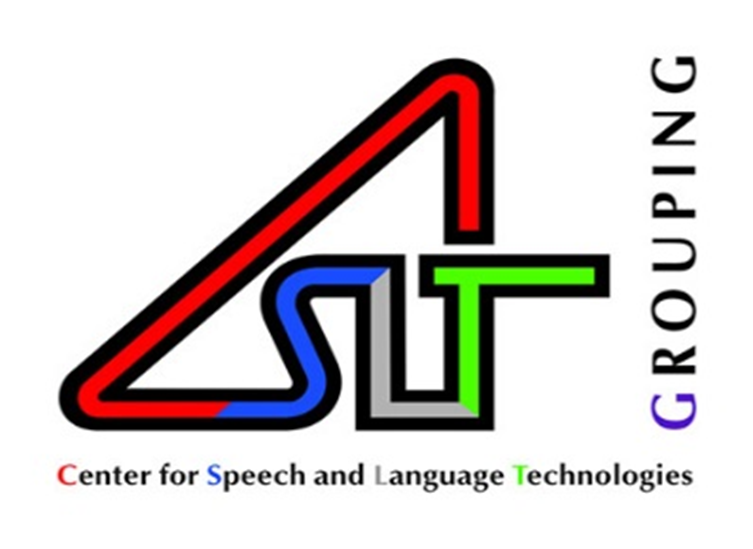 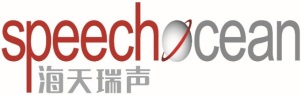 More Resources
Existing Data Resources Overview
What’s Unique?
Diversities 

 In-Car Corpus
 Spontaneous Corpus
 Telephony Corpus
 Non-Native Speaker Corpus
 Far-Filed Recording
 Children Speech
  ….
Uniqueness

 North Korean
 Hebrew 
 Catalan
 Urdu
 Ukrainian
 Uygur
 Tibetan
     …
Cooperation
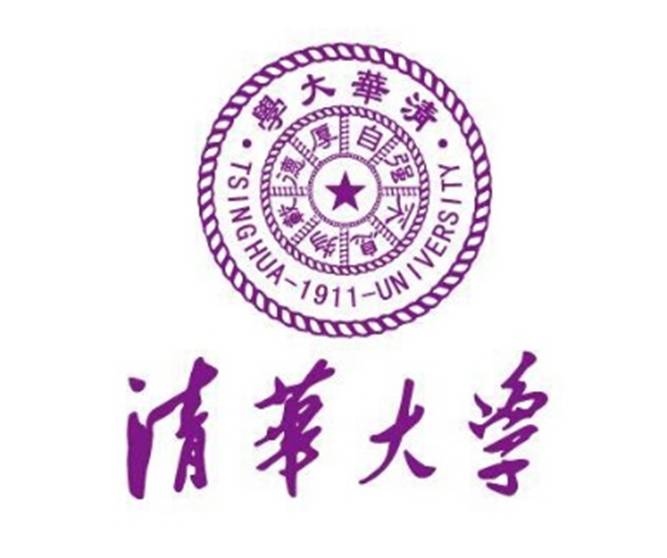 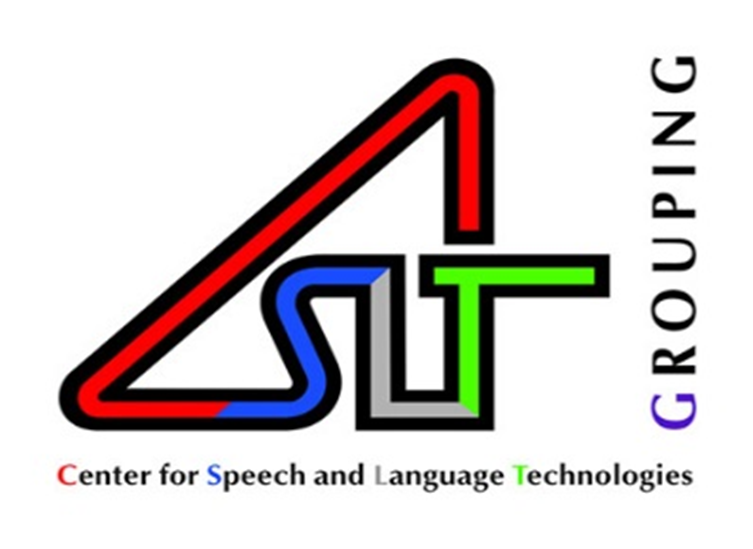 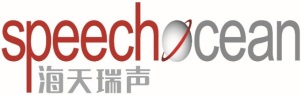 Cooperation
Welcome to Approach Us for …
Phonetic & Phonological Analysis
Speech Recognition
Speaker Recognition
Language Recognition
Language Understanding
Speech Synthesis
… …
Chenqing@speechocean.com
Cooperation
Other Challenge
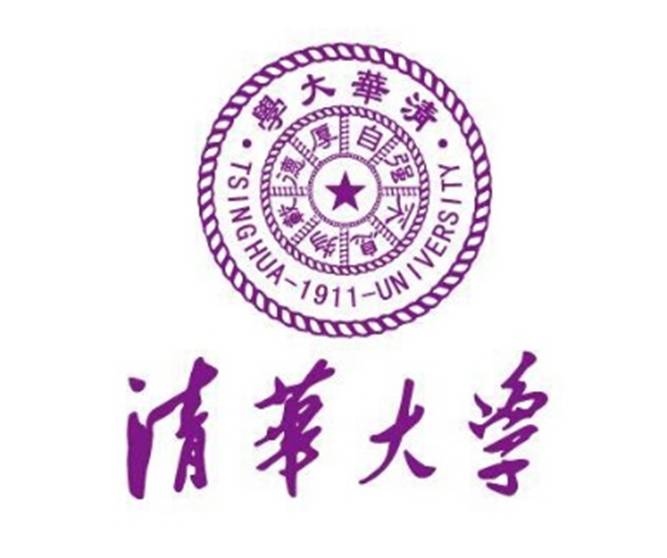 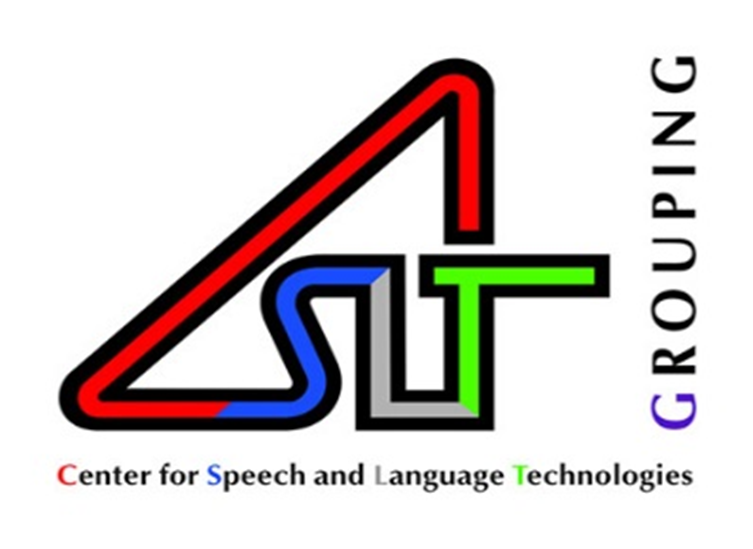 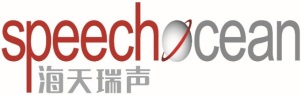 Oriental Languages Recognition 
Special Session & Challenge in APSIPA2016
Chenqing@speechocean.com
Cooperation
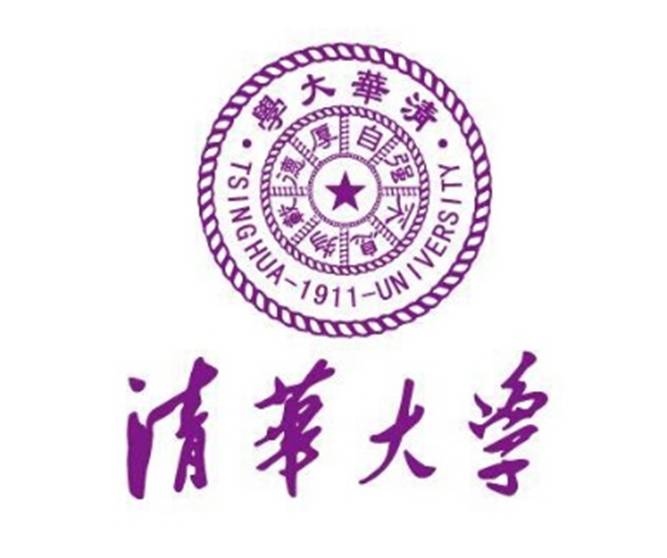 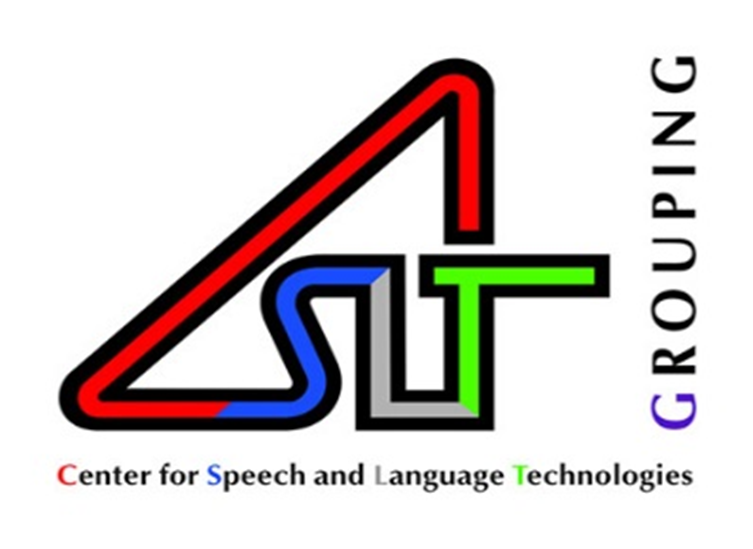 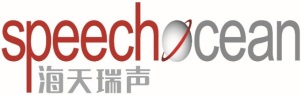 Other Challenge
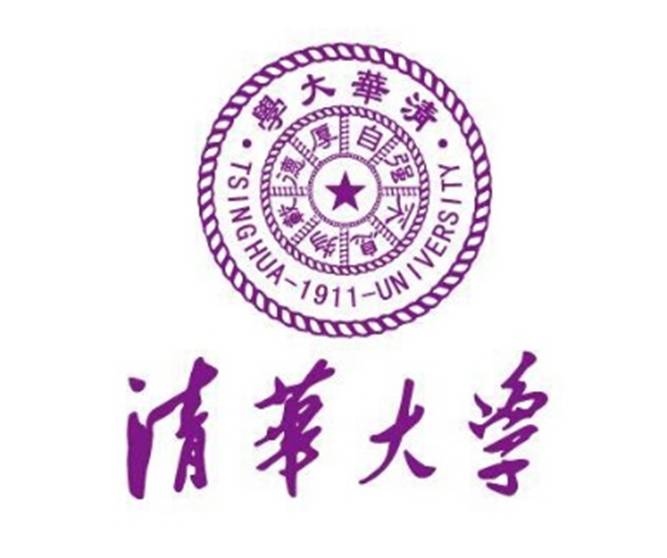 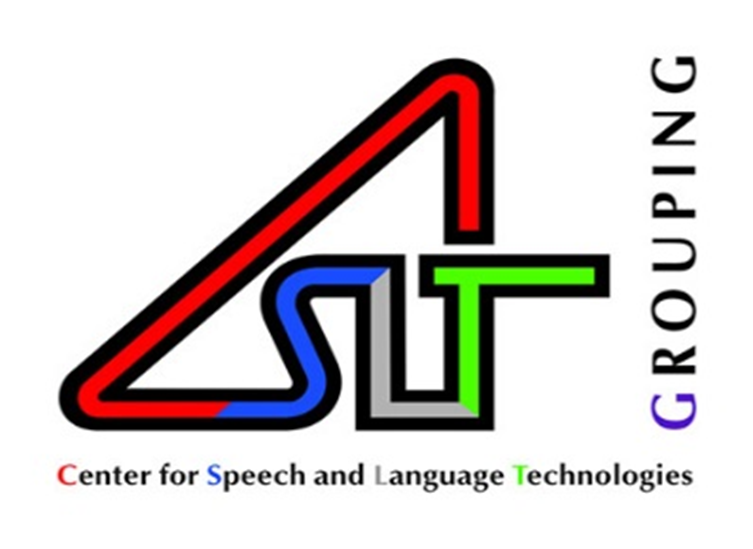 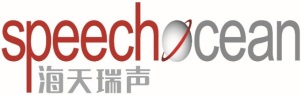 Oriental Languages Recognition Challenge 
in APSIPA2016
Challenge is Still Open Up-to … …
10th. Dec.2016
wangdong99@mails.tsinghua.edu.cn
Chenqing@speechocean.com
Chenqing@speechocean.com
Data With Minimum Cost
Data In Min. Cost
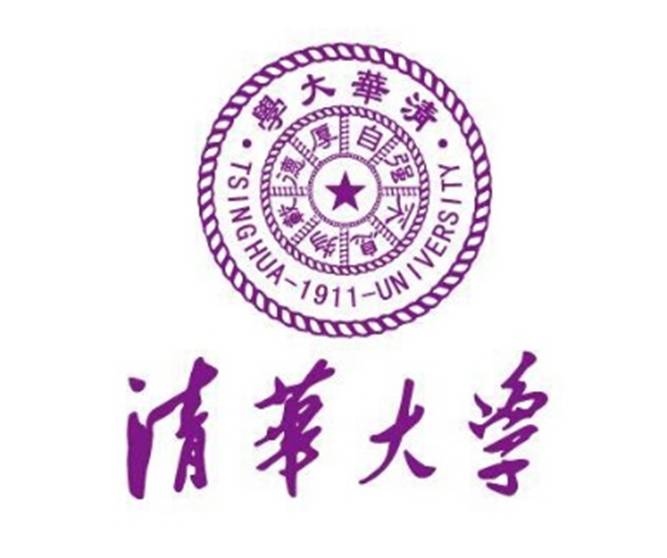 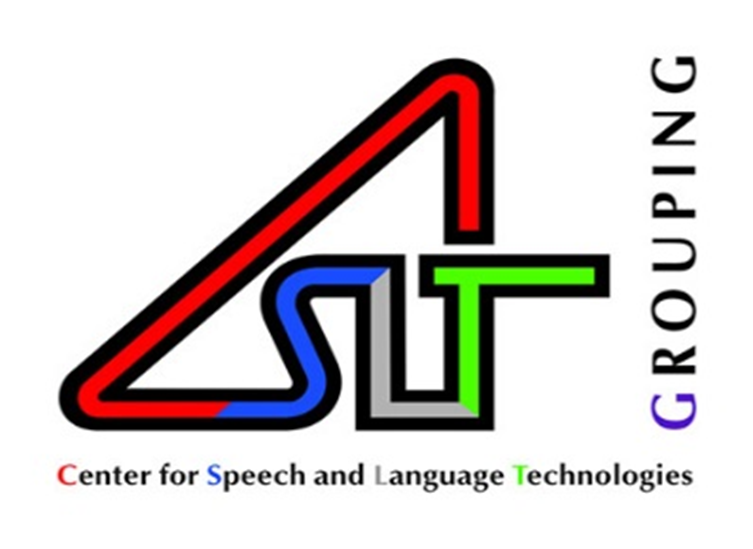 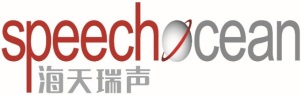 KingLine Data Center
Exchange
Share
Distribution
 Free Membership that never expires;
 500+ Commercial Corpus, 300+ Academic Corpus;
 Many ways to earn credits & Exchange data with credits;
 Best way to earn credits: share data with us, or distribute data by us
Chenqing@speechocean.com
Data In Min. Cost
Data With Minimum Cost
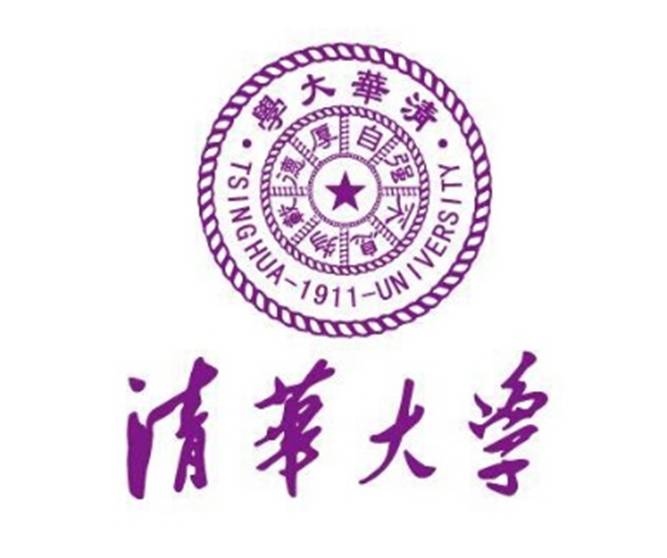 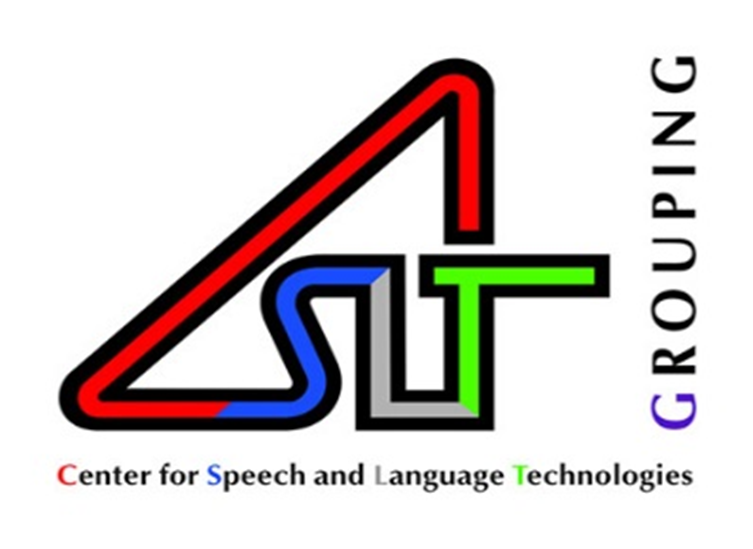 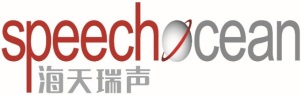 Don’t Miss Any Free Data !
28 Free Corpora Have Been Promoted This Year!
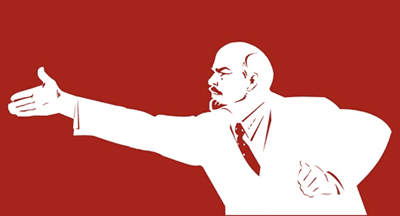 Chenqing@speechocean.com
Many Thanks to 
Tsinghua University & Cocosda2016
Chenqing@speechocean.com
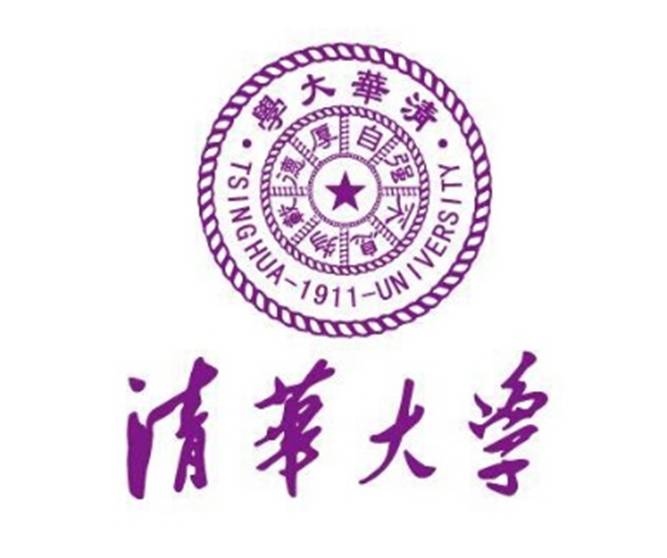 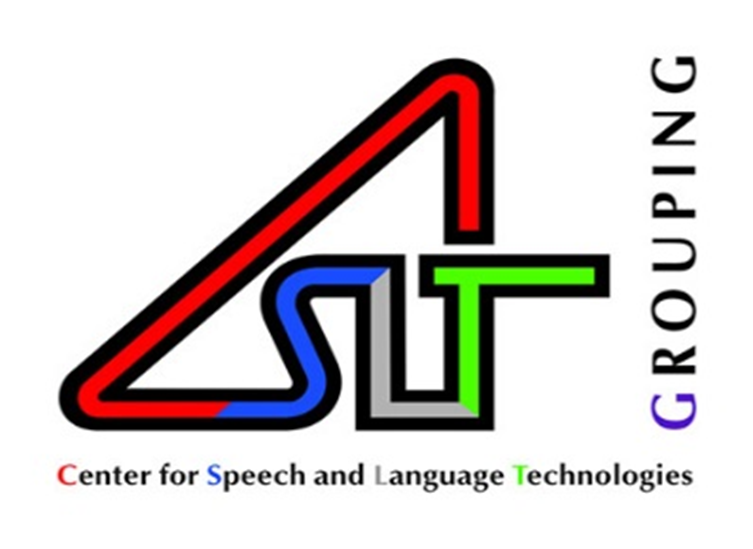 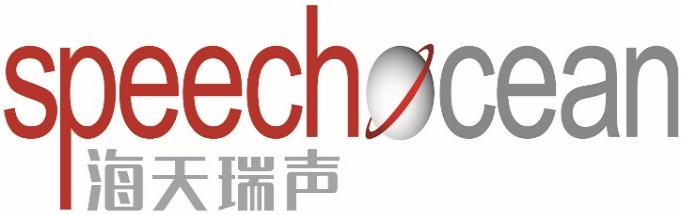 Thanks a lot.
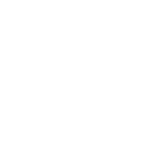